Writing English Summary
Mariyatul Kiptiyah, M.Pd (Miss_Keep)
Adolfina M.S Moybeka, M.Pd (Miss_Novi)
A summary is a short statement that summarizes or informs the audience of the main ideas of a longer piece of writing. Essentially, the summary is a short version of a longer text. The size of a summary can vary based on the type of writing, but most often they are no longer than a page.
Some steps to follow include:
Thoroughly read through the main text.
Identify the main ideas in the article.
Draw from your memory to write the summary.
The first sentence of the summary should be a thesis that describes what the summary will be about.
Review your summary by comparing it to the main work.
Types of Summaries
Abstract: A short description of what is to come, usually at the beginning of an article, before the introduction. They are very small, usually no longer than 150-200 words, and they are written in paragraph form. They prepare the reader for more detailed information and analysis and help them decide whether they want to keep reading or not.
Epitome: Sometimes referred to as another word for abstract, an epitome gives the most important information while providing little other detail.
Synopsis: Another form of a summary that gives the full narrative of a piece. They are typically between 500-1000 words, no longer than two pages. It is helpful to add in the emotions or reactions of people within the writing to keep the writing interesting. The synopsis is most often used in novel writing.
Abridgment: Yet another form of abstract, abridgment condenses ideas down to simplify the style and structure of a piece of writing.
There are four common elements to include when creating a summary, which includes the following:
Introductory sentence: an introductory sentence for a summary often states the author and the text’s tittle.
Main points of the original text: this restates the main points the author conveyed.
Supporting arguments: Here, you list the arguments that support the author’s thesis or main idea.
Final point: conclude your summary with the final point from the author.
The steps and tips for writing an effective English summary:
Read the original text Carefully: Begin by thoroughly reading the text you need to summarize. Understand its main ideas, key arguments, and the overall structure of the content.
Identify the key points: Highlight or make notes about the most important information, key arguments, and significant details in the text.
Determine the purpose: Know the purpose of your summary. Are you summarizing for your own understanding, or are you writing a summary for others who may not have read the original text? The purpose will guide your approach.
Start with a strong opinion: Begin your summary with a concise, clear, and engaging introduction that provides context and states the main topic or purpose of the original text.
5. Write Succinctly: Summaries should be concise, so avoid unnecessary details and overly long explanations. Be precise in your wording.
6. Avoid Personal Opinion: Keep your personal opinions and interpretations out of the summary. Stick to the author's perspective and the facts presented in the original text.
7. Organize key Points: Arrange the key points in a logical order that mirrors the structure of the original text. Typically, this means starting with the main idea and then moving on to supporting details.
8. Use your own words: While summarizing, rephrase the information using your own words. Avoid copying sentences directly from the original text.
9. Maintain Clarity and coherence: Ensure that your summary flows logically and is easy to follow. Use transition words and phrases to connect ideas and maintain coherence.
10. Include only relevant Information: Do not include any information that is not directly related to the main points of the text. Focus on the most relevant details.
11. Maintain Accuracy: Be accurate in representing the author's intended message. Misrepresenting the original text is not the goal of a summary.
12. Use proper grammar and Language: Make sure your summary is free from grammatical errors and uses clear, proper English. Keep sentences clear and concise.
13. Check for Length: Depending on the purpose, summaries can be quite short or slightly longer. Ensure that your summary is an appropriate length for the task at hand.
14. Review and revise: After writing the initial summary, review it for clarity, accuracy, and conciseness. Revise as needed.
15. Cite your Sources: If you're summarizing a specific text for academic or reference purposes, be sure to properly cite the source using the appropriate citation style (e.g., APA, MLA).
16. Maintain Objective: When summarizing, try to remain objective and avoid inserting your own biases or judgments into the summary.
Birt (2023) mention some steps to write a summary, here:
Read the text thoroughly 
Take notes to identify the main idea
Identify the main arguments
Prepare your draft
Write the summary
Quote the author
Conclude the summary
Correct and refine
Terima kasih atas dukungan
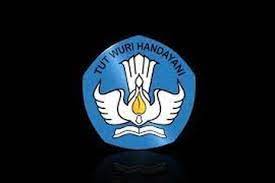 DIREKTORAT PEMBELAJARAN DAN KEMAHASISWAAN (BELMAWA)
KEMENTERIAN PENDIDIKAN, KEBUDAYAAN, RISET DAN TEKNOLOGI
(KEMDIKBUDRISTEK)